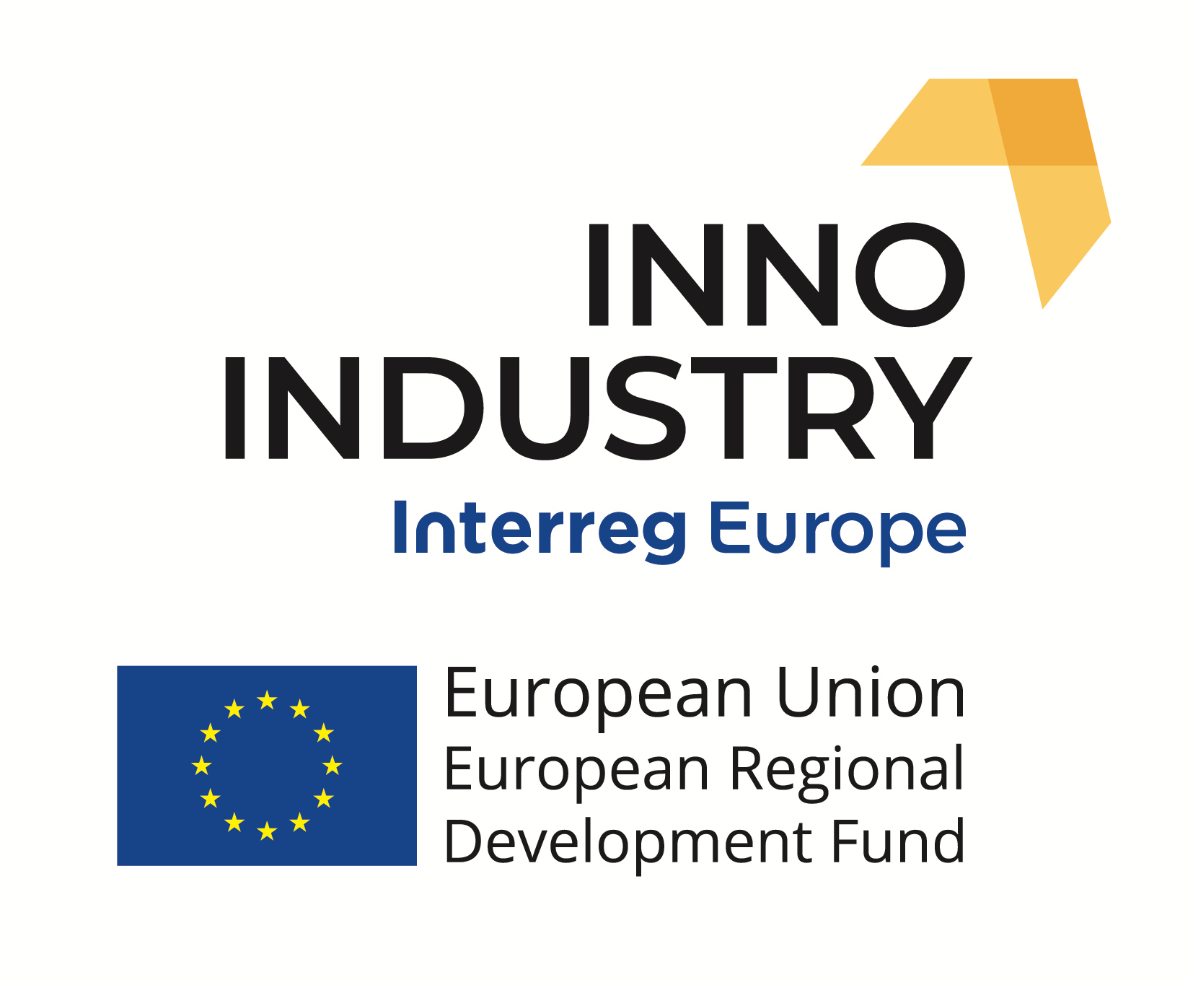 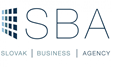 Petra Pazerini & Artur Bobovnicky
Manažér medzinárodných aktivít / Projektový manažér
Slovak Business Agency
Regional stakeholders workshop V.
 21.10.2021 | SIEA
INNO INDUSTRY Zlepšenie inovačných politík August 2019 – Január 2023
Projekt realizuje SBA spolu s ďalšími 9 partnermi zo Slovinska (vedúci partner), Španielska, Švédska, Rakúska, Anglicka, Maďarska, Lotyšska, Portugalska a Rumunska

Hlavným cieľom projektu je zvýšiť počet klastrov, ktoré realizujú aktivity podporujúce prechod na priemysel 4.0 do roku 2022 a to prostredníctvom zlepšenia a transformácie regionálnych a národných politík v partnerských krajinách.
Konzorcium
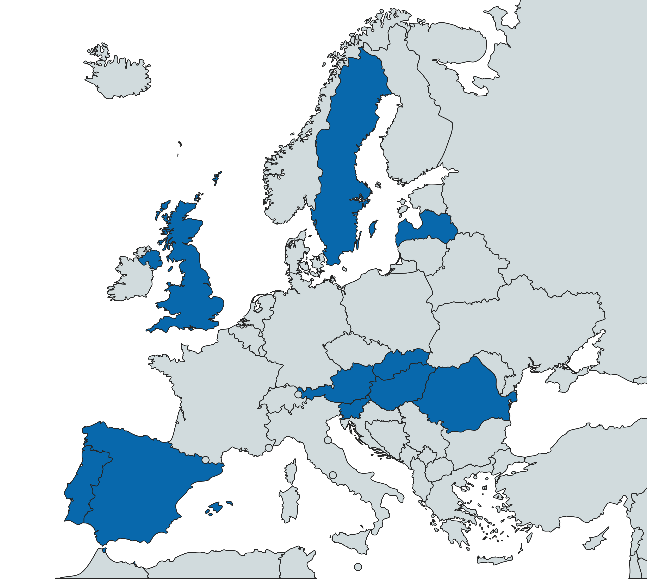 10 projektových partnerov:

RRA Posavje (SI, lead)
ecoplus (AT)
MoE Latvia (LV)
AMUEBLA (ES)
CIEBI (PT)
RISE (SE)
SBA (SK)
Westpannon (HU)
CLUSTERO (RO)
Buckinghamshire BF (UK)
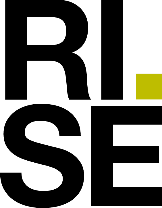 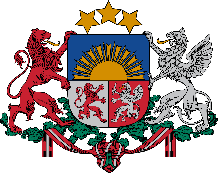 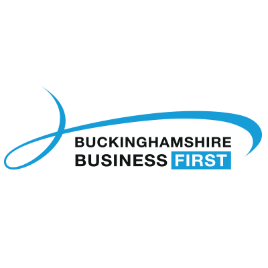 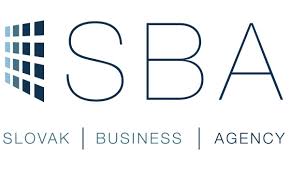 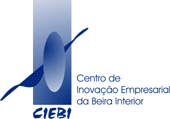 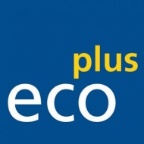 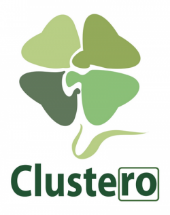 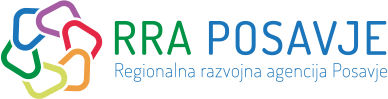 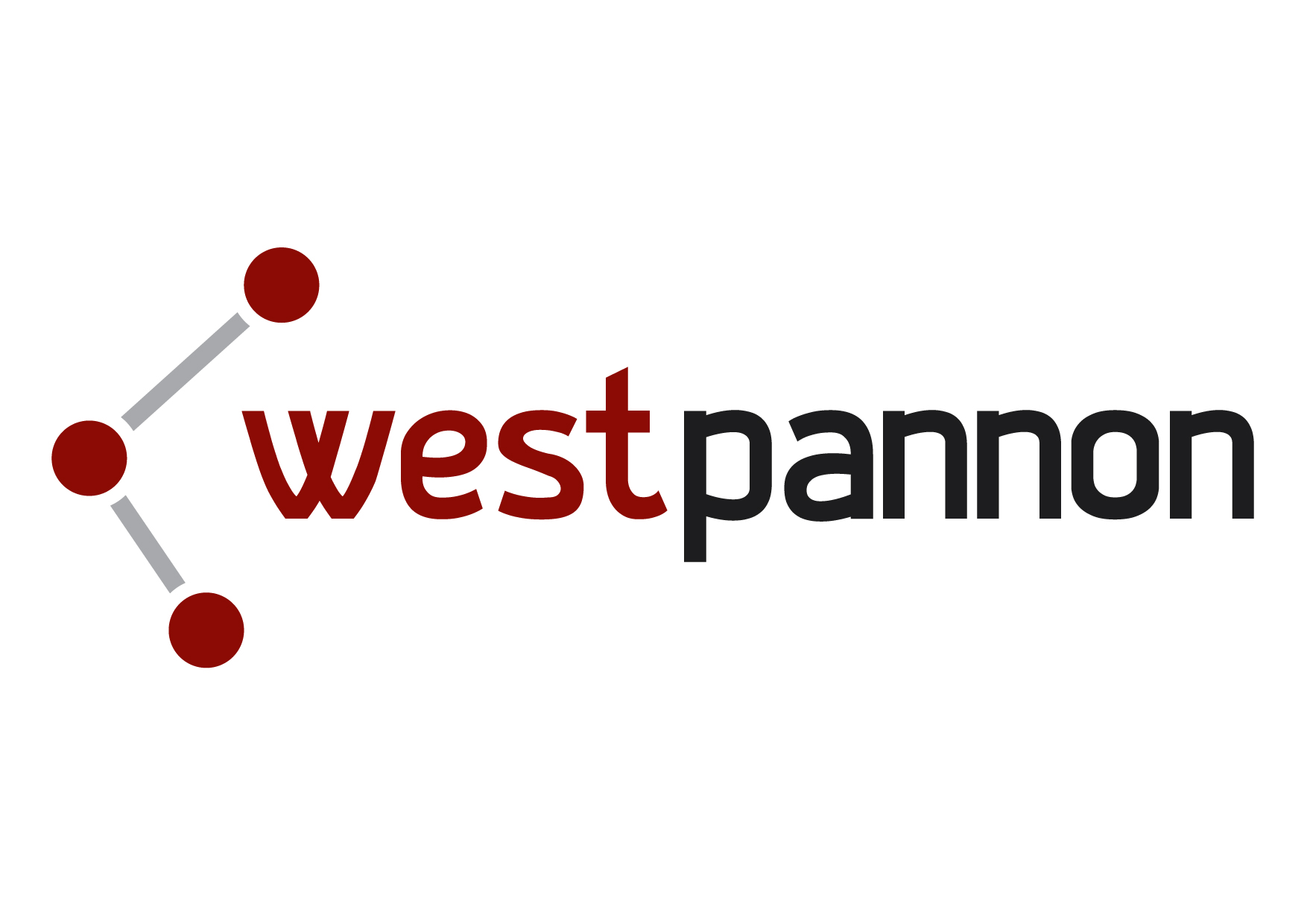 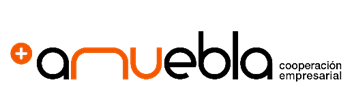 Implementačný plán
Fáza 1 – 2 ROKY
Analýza súčasného stavu v partnerských regiónoch  - SWOT 	 		 - Best practices - Regionálny Stakeholders Workshop  INNO INDUSTRY benchmarking - 2 Regional Stakeholders Workshopy - 4 Interregionálne Stakeholders Workshopy (study visits)Vytvorenie Akčných plánov - 2 Regionalne Stakeholders Workshops - 2 Interregional Stakeholders Workshops (Portugalsko, Slovensko)
Klastrové aktivity na podporu Priemyslu  Industry4.0
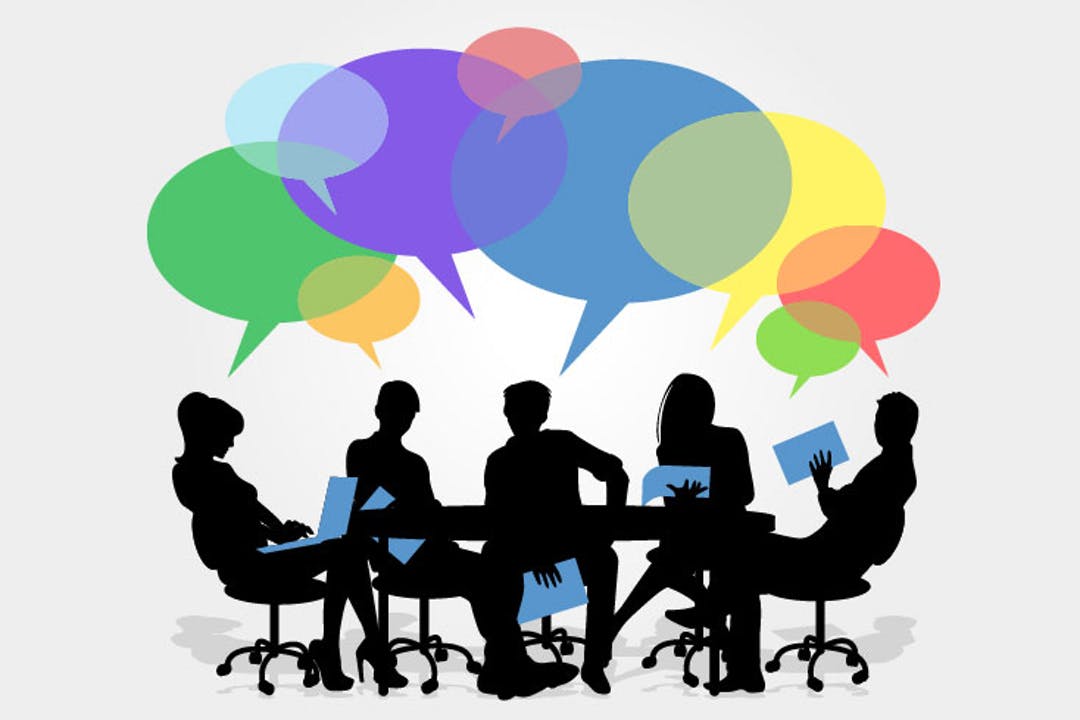 Fáza 2 – 1 ROK
Implementácia akčných plánov a monitoring
[Speaker Notes: IRSWS – Share and learn of best practices and cluster possibilities to foster industry4.0:]
Výstupy projektu
V prípade Slovenska je nástrojom na zlepšenie Operačný program Integrovaná infraštruktúra (pôvodne OP výskum a inovácie), ktorý ponúka nástroje tak na podporu klastrov ako aj prechodu na Priemysel 4.0.
Synergia spoločných aktivít stakeholderov na vypracovanie realistického akčného plánu pre Slovensko.
31. máj 2021
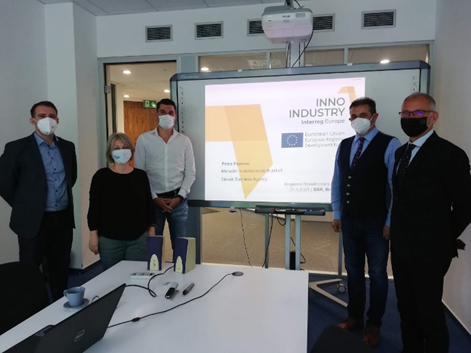 Projektové aktuality
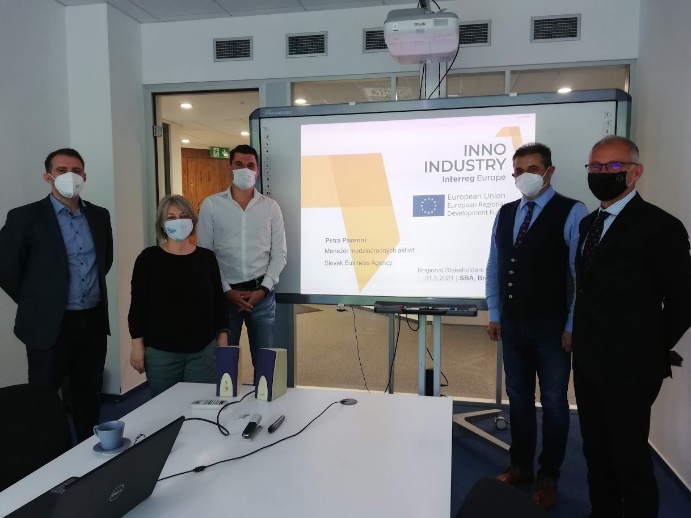 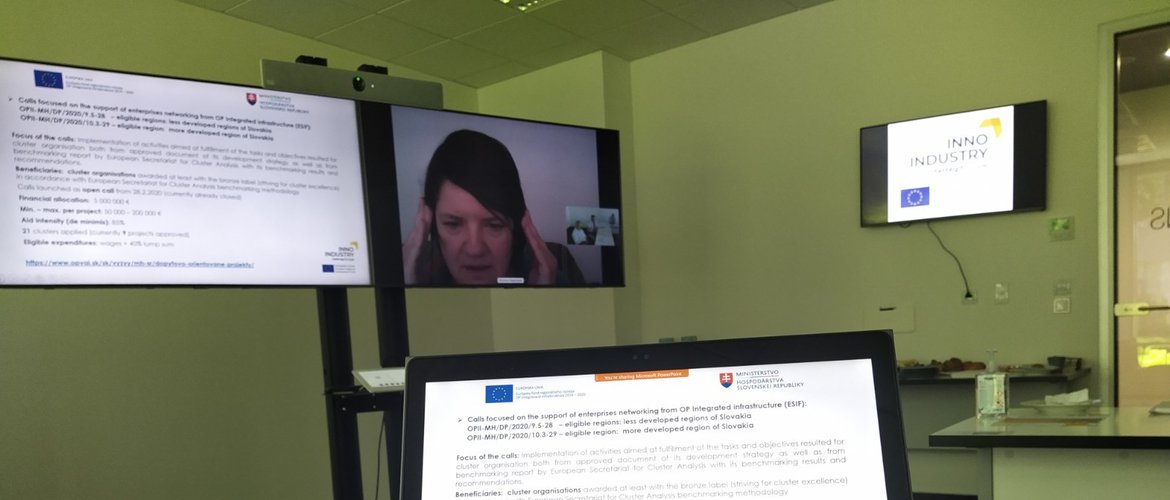 Inšpirácia príkladom monitorovania klastrového programu Dolné Rakúsko.      
25. jún 2021
Viac o projekte INNO INDUSTRY (Interreg Europe) http://www.sbagency.sk/sba-0
2 actions that were developed on the basis of:
the previously developed SWOT analysis (Dec. 2019, InnoIndustry)
Best practices from the project partners and Interred Policy Learning Platform (Austria, Slovenia, Hungary, Finland, Portugal)
Close cooperation with key stakeholders, e.g. clusters, Ministry of Economy – Managing Authority, Ministry of Economy – Section of Competitiveness, SIEA
SK Akčný plán
Action 1
Title: improvement of the policy measure DM 15/2017 (innovation vouchers provided by Ministry of Economy)

Main features:
Paperless administration
Open calls
Acceleration of approval process
Aid ammount from 2.000 up to 50.000 € 
Aid intensity 85%
Extended scope of activities
Action 1 – Time plan of activities
2019, Sept-Nov.	Idea generation and first discussions, available best practice collection 		and analysis
2019, December	INNO Industry Regional Stakeholders Workshop (Dec.11): Setting the 		ideas and 	team composition
2020, January 	First meeting with World Bank on CURI
2020, March	INNO Industry Regional Stakeholders Workshop (March 9): Discussion 		on the actual development of the policy measure, barriers etc.
2020, March 	INNO Industry Interregional Study Visit – online (March, 3-5) - Krems
2020, April		Analysis of best practices provided by INNO Industry		Validation of the activities with industry stakeholders
2020, June	Drafting the State Aid Scheme de Minimis
2020, December	INNO Industry Regional Stakeholders Workshop (Dec. 9): Update on 		current development, preparation of the topics to be supported via the 		policy instrument
2021, April		Approval of the State Aid Scheme by relevant Authority (Antipomonoply 		Office of the SR)  No.DM  10/2017, amendment No.4 
2021, May		INNO Industry Regional Stakeholders Meeting (May 31)
2021, May		Financial allocation for the program approved by MoE SR
Action 1 – Current Status
July 2021		First call launched – Banska Bystrica 			region,within CURI initiative by World 			Bank, MoE and with support of EC
October 2021 	Second call – Slovakia (except BB), 			new type of activities (e.g. IPR)
November 2021 	Third call Banska Bystrica
January 2022 	Fourth call planned, Slovakia
Action 2
Title: improvement of the policy measure Scheme DM 13/2017 and Scheme for support for clustering of enterprises no. DM - 3/2020)

Goal: to introduce monitoring and evaluation of the effectiveness and efficiency of the financial non-refundable grants for clusters (in the early stage of development)
 
Main features:
a set of performance criteria has to be developed and used 
during 2021 only early stage cluster assessment and monitoring tool is going to be developed
similar approach will be implemented in development of the tool for mature clusters and excellent clusters (second and third level).
Action 2 – Time plan of activities
2019, Sept.	 First ideas how to better monitor and assess the 		performance and impact of cluster programs were 		initiated
2019, Dec.	INNO Industry Regional Stakeholders Workshop 		(Dec.11): Setting the ideas and team composition for 		Action 2
2020		Description and first drafts of the 				assessment and monitoring model (Action 2) prepared
2021, May	Discussion with clusters
2021, June	INNO Industry Regional Stakeholders Workshop (June 		25): discussion about the s Action 2 of the Action Plan, 		contributions from the MoE ; Regional Stakeholders 		Workshop, 25.06. 2021 with ECO PLUS – Lower 		Austria – description of activities in Lower Austria on 		Monitoring of the LA Cluster Programme
2021, August	Inputs from Hungarian Ministry of Finance, responsible 		for performance assessment and monitoring of 			Hungarian clusters received and analyzed
Action 2 – Current Status
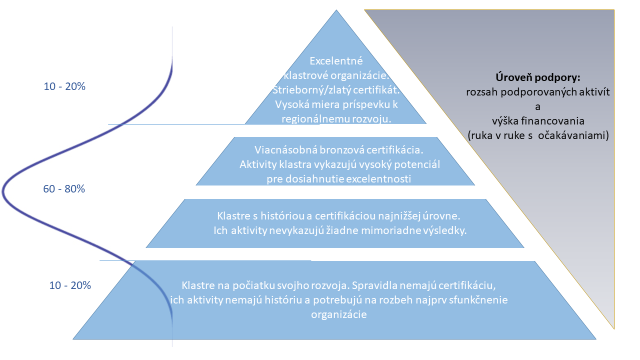 Next Steps
Study visit in Portugal, verification of the best practice on site (voucher scheme) – November 2021

High level conference in Slovakia – on line, January 2022

Launch of the monitoring and evaluation scheme, stage 1 – 1.Q 2022

Launch of the monitoring and evaluation scheme, stage 2 – 3.Q 2022
Ďakujeme.
Petra Pazerini
Slovak Business Agency
pazerini@sbagency.sk
02 20 36 33 73